NEW OR RESTORED?
Matt.5:17-20 (NKJV) “Do not think that I came to destroy the Law or the Prophets. I did not come to destroy but to fulfill. 18 For assuredly, I say to you, till heaven and earth pass away, one jot or one tittle will by no means pass from the law till all is fulfilled. 19 Whoever therefore breaks one of the least of these commandments, and teaches men so, shall be called least in the kingdom of heaven; but whoever does and teaches them, he shall be called great in the kingdom of heaven. 20 For I say to you, that unless your righteousness exceeds the righteousness of the scribes and Pharisees, you will by no means enter the kingdom of heaven.”
NEW DOCTRINE IN MATT.5?
There are generally three ways to interpret what Jesus is teaching in Matthew 5:17-48.
Idea # 1 says that Jesus was contrasting what the Pharisees and rabbis of His day taught, their traditions, with new doctrine that Jesus was teaching.  But Jesus quotes the inspired Law, not traditions.
Idea # 2 says that Jesus is saying what the Law of Moses said, but giving them new doctrine from Himself.  This was my own view when I was younger.  But Jesus said earlier He did not come to destroy the Law but to fulfill it.  He was born under the Law and had to keep it.
Idea # 3 says that Jesus is saying what the LETTER of the Law of Moses said, and how the Pharisees applied it, but Jesus is clarifying for them the REAL meaning and application of those Laws they were given.  This is where I am today, for the reasons we will see shortly.
Was He giving NEW commands, or just trying to RESTORE the old?
MURDER
Matt.5:21 “You have heard that it was said to those of old, ‘You shall not murder, and whoever murders will be in danger of the judgment.’”
Ex.20:13 “You shall not murder.” (The 6th of the 10 commandments.)
Matt.5:22 “But I say to you that whoever is angry with his brother without a cause shall be in danger of the judgment. And whoever says to his brother, ‘Raca!’ shall be in danger of the council. But whoever says, ‘You fool!’ shall be in danger of hell fire.”
Is this “But I say to you” a preface to something brand new that was never mentioned in the Law or the prophets?  Is Jesus saying “I know the Law of Moses” says this, but listen to Me right now instead of the Law of Moses?  No!  He is trying to get them to see that the sin of murder, done with our hands, begins in the mind.  And those negative thoughts about our neighbor are sin.  He’s restoring the law’s purpose.
Also, did murder and hate only become wrong at Mt. Sinai? (Gen.4)
ADULTERY
Matt.5:27 “You have heard that it was said to those of old, ‘You shall not commit adultery.’”
Ex.20:14 “You shall not commit adultery.” (The 7th of the 10)
Matt.5:28 “But I say to you that whoever looks at a woman to lust for her has already committed adultery with her in his heart.”
Same question.  Is Jesus saying that the Law and prophets did not give them enough information, and so He is telling mankind for the first time ever that lust is also a sin, and will lead to adultery?  Clearly not!
Prov.6:25 “Do not lust after her beauty in your heart, nor let her allure you with her eyelids.”
Is Jesus giving new law here, or seeking to restore the intent of the old?
And again I ask, did lust only become wrong at Mt. Sinai? (Gen.6:2)
DIVORCE
Matt.5:31 “Furthermore it has been said, ‘Whoever divorces his wife, let him give her a certificate of divorce.’”
Deut.24:1 “When a man takes a wife and marries her, and it happens that she finds no favor in his eyes because he has found some uncleanness in her, and he writes her a certificate of divorce, puts it in her hand, and sends her out of his house,...”
Matt.5:32 “But I say to you that whoever divorces his wife for any reason except sexual immorality causes her to commit adultery; and whoever marries a woman who is divorced commits adultery.”
When Jesus is stating here that men should not be divorcing their wives for just any reason, and that God intends marriage to be for life (see Matt.19 also), is this new doctrine?  No!
Gen.2:24 “Therefore a man shall leave his father and mother and be joined to his wife, and they shall become one flesh.”  How old was this?
KEEPING OUR WORD
Matt.5:33 “Again you have heard that it was said to those of old, ‘You shall not swear falsely, but shall perform your oaths to the Lord.’”
Num.30:2 “If a man makes a vow to the Lord, or swears an oath to bind himself by some agreement, he shall not break his word; he shall do according to all that proceeds out of his mouth.”
Matt.5:34-37 “But I say to you, do not swear at all: neither by heaven, for it is God’s throne; 35 nor by the earth, for it is His footstool; nor by Jerusalem, for it is the city of the great King. 36 Nor shall you swear by your head, because you cannot make one hair white or black. 37 But let your ‘Yes’ be ‘Yes,’ and your ‘No,’ ‘No.’ For whatever is more than these is from the evil one.”
Was God somehow OK with lying under the Old Law as long as it wasn’t “under oath”?  Of course not!
Jer.9:5 “Everyone will deceive his neighbor, and will not speak the truth; They have taught their tongue to speak lies; They weary themselves to commit iniquity.”  And did lying only become wrong at Mt. Sinai? (Gen.20:9)
VENGEANCE
Matt.5:38 “You have heard that it was said, ‘An eye for an eye and a tooth for a tooth.’”
Lev.24:20 “fracture for fracture, eye for eye, tooth for tooth; as he has caused disfigurement of a man, so shall it be done to him.”
Matt.5:39-42 “But I tell you not to resist an evil person. But whoever slaps you on your right cheek, turn the other to him also. 40 If anyone wants to sue you and take away your tunic, let him have your cloak also. 41 And whoever compels you to go one mile, go with him two. 42 Give to him who asks you, and from him who wants to borrow from you do not turn away.”
Here Jesus is reminding them of the legal system God set in place.  The local government exacted these penalties.  It was never meant to be a matter of a personal vendetta against the one who wronged you!  It was about justice.
Ps.94:1 “O Lord God, to whom vengeance belongs - O God, to whom vengeance belongs, shine forth!
And I will ask again - WHEN did personal vengeance become wrong?
LOVE AND HATE
Matt.5:43 “You have heard that it was said, ‘You shall love your neighbor and hate your enemy.’”
Lev.19:18 “You shall not take vengeance, nor bear any grudge against the children of your people, but you shall love your neighbor as yourself: I am the Lord.”
But where did the Law of Moses say to hate your enemy?  It never did.  In this last example Jesus shows how they took “love your neighbor” as “this means we can hate our enemies” (Lk.10:29 “And who is my neighbor?”), but God never said that!
Prov.25:21 “If your enemy is hungry, give him bread to eat; And if he is thirsty, give him water to drink;”
Matt.5:44 “But I say to you, love your enemies, bless those who curse you, do good to those who hate you, and pray for those who spitefully use you and persecute you,”
Is Jesus giving new doctrine, or restoring the old?  And how old was all this?
TO BE PERFECTED/COMPLETE
At the end of chapter 5 in Jesus’ “sermon on the mount”, after all these examples and appeals to restore in His people's’ hearts the original intention of the Law of Moses, Jesus says “Therefore you shall be perfect, just as your Father in heaven is perfect.”  (Matt.5:48)
This is why their righteousness needed to exceed that of the Pharisees in that day, who were so obsessed with “law keeping” and tradition and finding supposed loopholes in the Law for sinful behavior.
And if they could get back to such plain and simple ways of treating other people - Don’t hate, Don’t lust, Don’t divorce, Keep your word, Don’t seek personal vengeance, and love everyone like you love yourself, the rest of the Law would seem easy by comparison.  He wasn’t giving new doctrine at this time - He was restoring the old.  AND this was from the beginning!
That’s all well and good, I hope, for understanding the sermon on the mount better.  But there’s a big application for us today I want to make.
“REFORMED”?
October 31, 1517
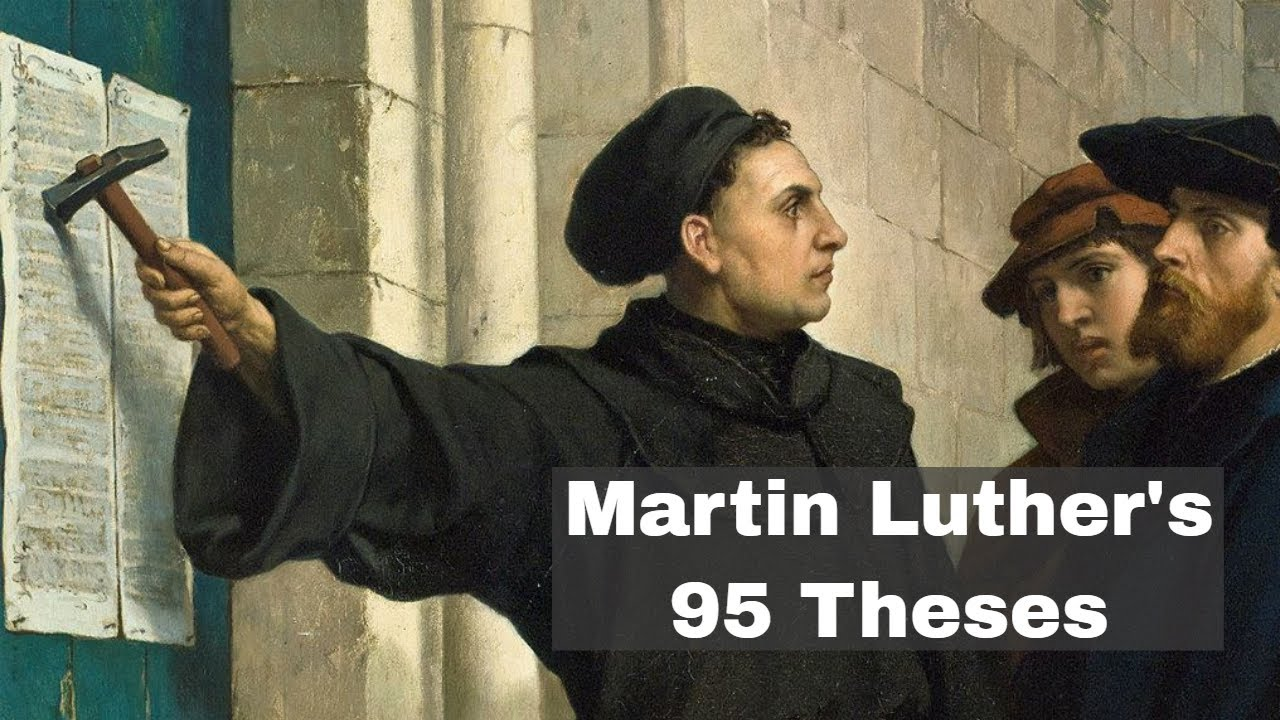 HOW DID THAT WORK OUT?
I admire Martin Luther’s zeal, and his observations that the Roman Catholic church was corrupt and much of its doctrine and organization were unbiblical.
But because Luther’s goal was only the “reformation” of an existing unbiblical church, which was not the church Jesus established, he was just changing a denomination into yet another denomination.  And what followed after this?
1529 - King Henry VIII -  Church of England
1536 John Calvin - Presbyterianism
1609 - John Smyth - Baptist churches
1729 - John Wesley - Methodist church
1830 - Joseph Smith - Church of Jesus Christ of Latter Day Saints (Mormons)
1870 - Charles Russell - Jehovah’s Witnesses
1906 - (Various founders) - Pentecostal Holiness
Today in 2024 - Hundreds, if not thousands, of distinct “Christian” denominations all over the world - each of them trying to either “reform” what they were doing wrong before, or trying to create something entirely “new”!
NEW OR “RESTORATION”?
Acts 17:21 “For all the Athenians and the foreigners who were there spent their time in nothing else but either to tell or to hear some new thing.”
Is that the church you are looking for?  You’re bored where you are so you just want something new?  That is not what we are trying to do here!
On the other hand, what you are hearing today, that denominations are NOT a good thing,  that we want to go back to the beginning of Christ’s church, in Acts 2, and follow that pattern and restore simple New Testament worship, may actually be very new to you.  If that’s the “newness” you are looking for - we invite you to join us in this endeavor!  
Jesus established ONE church - not denominations.  Even those in denominations agree on this!  So if you are in a denomination, whose church are you in?  What N.T. scriptures teach that all this division is OK with God?  
Where does the bible say “Find the church of your choice.”?  What about the church of Jesus’ choice?!  Like Jesus in the sermon on the mount, we seek to know and follow the original pattern - not creeds of uninspired teachers.